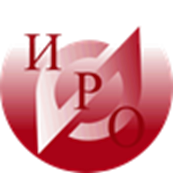 Мастер-класс «Играя, развиваемся: STEM - образование»
Ермакова Т.Н., старший преподаватель КДО ГАУ ДПО ЯО ИРО
Бабаназаров М.Т., специалист компании СТЕМ
STEM-подход
S (science) - наука
T (technology) - технологии
E (engineering) - инжиниринг
M (mathematics) – математика

Акцент на научно-техническое направление и развитие метапредметных способностей (общих принципов работы с информацией, критического мышления и пр.) и их интеграцию в практике
Учить математике или учить математикой?
УЧИТЬ МАТЕМАТИКОЙ?
УЧИТЬ МАТЕМАТИКЕ?
Ограничение со стороны выбранной программы ФЭМП / РЭМП
Зачастую ориентация на «узко-предметный» результат
Возможность интеграции с другими областями
Развитие метапредметных способностей
Признание значимости процесса
Пособия для STEM-образования
Высокое качество материалов
Возможность предоставления в свободный доступ и использования при организованной деятельности
Широкий круг решаемых задач всех областей развития
Проведем исследование?
Найди пару
Дети выбирают из мешка элементы. Цель игры – найти свою пару, ориентируясь на различные признаки и свойства.
Более сложный вариант – участники не видят элементы друг друга. Цель остается: найдите свою пару.
Разделитесь на группы по цветам
Проведем исследование?
Летучие мыши
Внутри ваших подгрупп разделитесь на четверки. Двое из вас – кроты, они плохо видят и не знают, как пройти друг к другу, чтобы вместе позавтракать!
Поэтому у вас есть помощники, которые помогут каждому кротику встретить друга и вместе весело позавтракать.
Проведем исследование?
Шифровка
Ведущий рисует последовательность фигурок, закрывает ее. Задача второго игрока – отгадать ее с помощью вопросов
Ведущий создает последовательность фигур, закрывает ее. Задача второго игрока – отгадать ее с помощью вопросов
Обсуждение
Какова роль (задача) педагога в предложенных играх?

Была ли математика?

На что были направлены игры 
(кроме математики)?
Как педагог представляет смысл деятельности?
Конкретная задача развития узких навыков? 
 или 
Развитие общих универсальных способов работы с информацией?
Спасибо за работу!